МИХАЙЛО ВАСИЛЬОВИЧ ОСТРОГРАДСЬКИЙ
 (1801—1862 pp.)
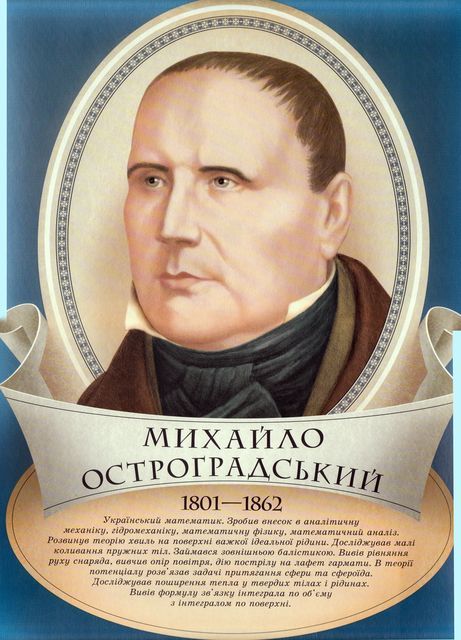 Математика — це велична споруда, створена уявленнями людини, для пізнання Всесвіту.         (Ле Корбюз’є)
ПРЕЗЕНТАЦІЮ ПІДГОТУВАВ
КАРПОВЕЦЬ  АНАТОЛІЙ  ПЕТРОВИЧ,
ВЧИТЕЛЬ ФІЗИКИ ГЛИННІВСЬКОГО ЛІЦЕЮ
 САРНЕНСЬКОГО РАЙОНУ
  РІВНЕНСЬКОЇ ОБЛАСТІ
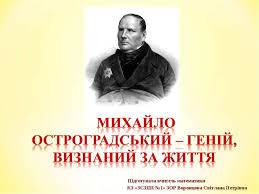 ДИТИНСТВА ЗОЛОТІ РОКИ

МИХАЙЛО ВАСИЛЬОВИЧ ОСТРОГРАДСЬКИЙ
 народився 12 вересня 1801 р. в с. Пашенному Кобиляцького повіту Полтавської губернії. З дитячих  років хлопчик був допитливим  і кмітливим. Його цікавило ВСЕ! Ну, от просто Все!

  Малого Михайлика цікавило все: як запрягають коней і орють землю, як працюють вітряк і водяний млин, коли настає молодий і старий місяць.
Батьки його були звичайними селянами, але в малого хлопчика  ще з дитячих років  проявлявся інтерес до будівництва: його цікавило все, щобуло пов’язано з вимирюванням Особливо цікавило його те, що можна було вимірювати. Він мав при собі мотузку і вимірював глибину колодязів, розміри будівель, величину земельних ділянок, які , на жаль, були не  власні.

МОТУЗКА – ЦЕ РУЛЕТКА  МОЛОДОГО ВЧЕНОГО, З ЯКОЇ І ПОЧАЛИСЯ ВЕЛИКІ  ВІДКРИТТЯ.
ГЕНІЇ НАРОДЖУЮТЬСЯ  НЕ В ПАЛАТАХ…
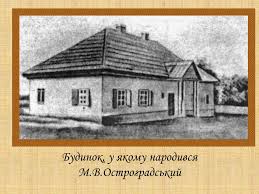 ХРАМ  НАУКИ
У 1817 році  М. Остроградський вступив  на  фізико-математичний  факультету Харківського університету.

Остроградський захопився математичними дисциплінами і на кінець 1820 р. відмінно склав заліки з усіх дисциплін.

 Ректор університету Т. Ф. Осиповський, зважаючи на особливі успіхи молодого математика, мав намір надати йому відразу звання кандидата математичних наук.

 Але рада відділу фізико-математичних наук висловилась проти цього і запропонувала йому складати екзамени вдруге.

 Остроградський успішно склав усі екзамени, крім екзамену з філософії, до складу якої входили і богословські науки.
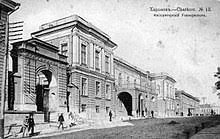 МІЖНАРОДНЕ  ВИЗНАНННЯ
У серпні 1822 р. Михайло Остроградський вже був у Парижі.          Під керівництвом таких видатних учених, як Лаплас, Фур'є, Ампер, Пуассон, Коші, він енергійно вивчає математичні дисципліни, фізику, механіку, астрономію.
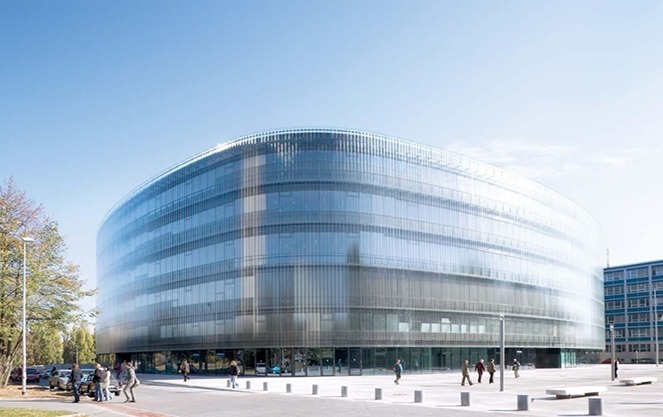 У 1826 р. Остроградський подав Паризькій академії наук свою першу наукову працю «Про хвилеподібний рух рідини в циліндричній посудині», її було схвалено і надруковано.
Лине слава ген 
далеко
про українського 
вченого-математика,
 вченого-фізика, 
генія  науки
У 1829—1830 pp. Михайло Васильович написав наукову роботу «Курс небесної механіки» і під час відрядження до Парижа подав його Паризькій академії наук. 

Французькі вчені дали чудову характеристику цій праці. Твір Остроградського був надрукований французькою мовою в Петербурзі. Це творче відрядження Остроградського до Парижа піднесло його авторитет і принесло йому славу першого вченого-математика.

 За свою майже 40-річну наукову діяльність Михайло Васильович написав понад 50 наукових праць з різних галузей математики: математичного аналізу, аналітичної і небесної механіки, математичної фізики, балістики алітичної і небесної механіки, математичної фізики, балістики тощо.
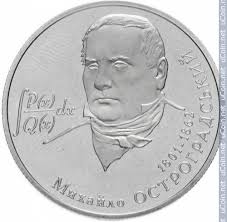 ШВИДКІСТЬ  ВИЗНАННЯ  ТА  СЛАВИ…
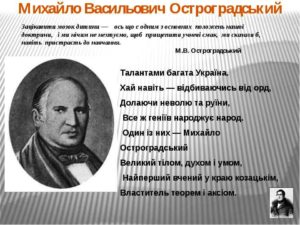 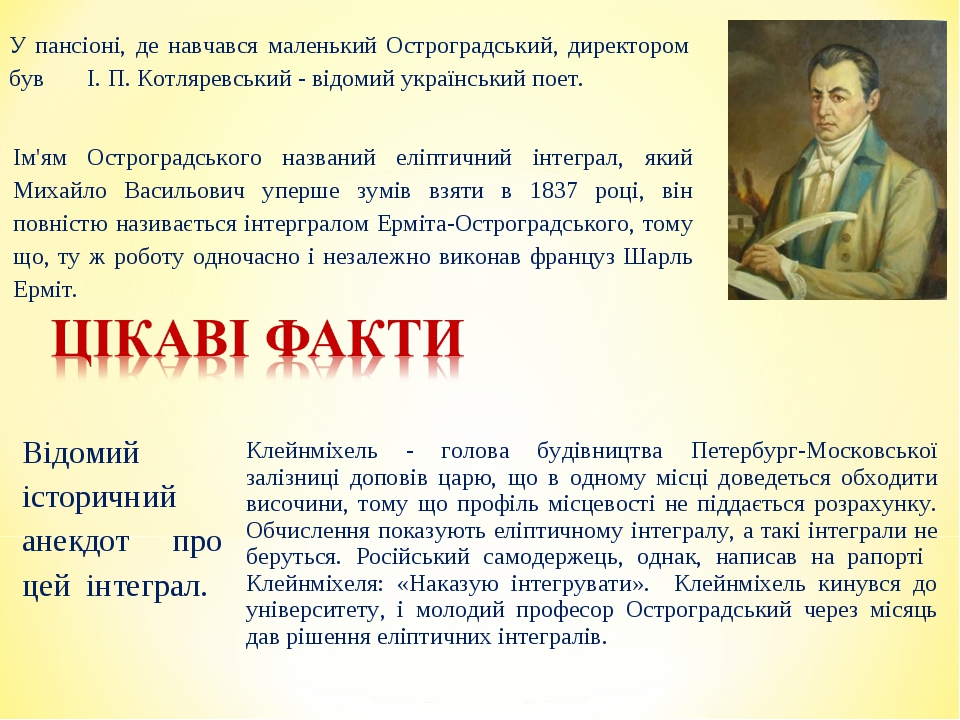 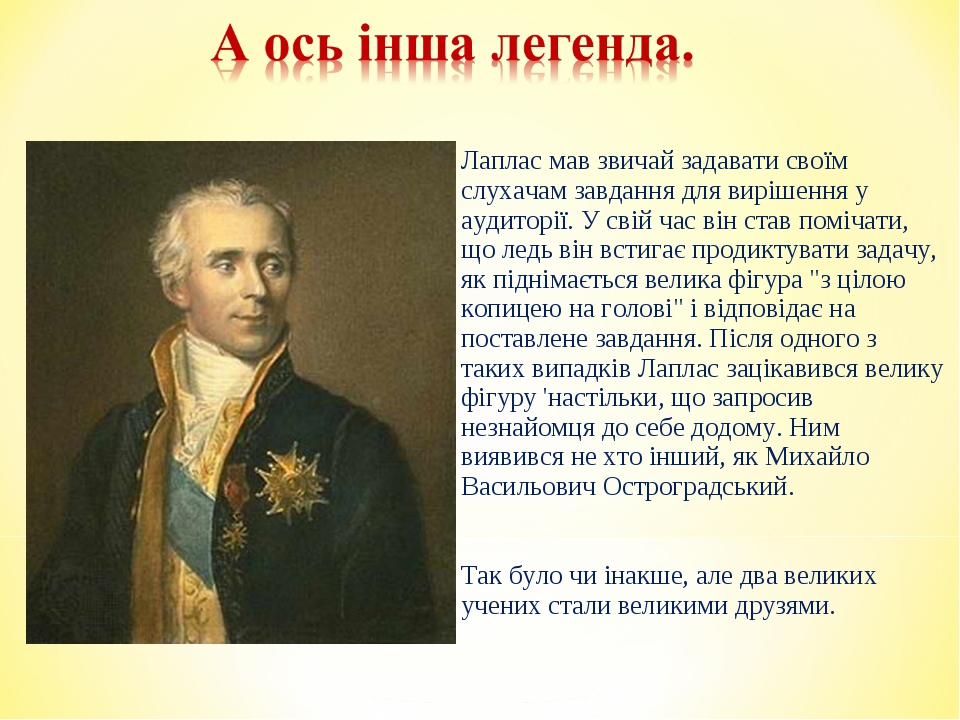 КАТЕГОРІЯ 
«100 ВІДОМИХ УКРАЇНЦІВ»
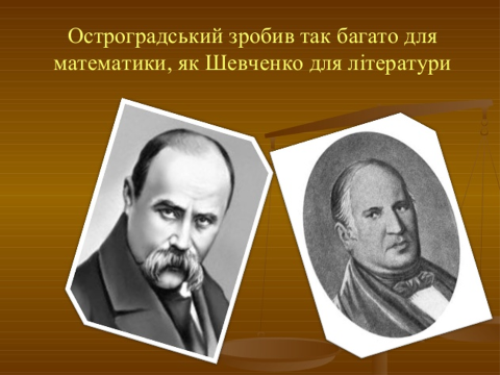 УСЕ В ЖИТТІ  ВЗАЄМОПОВ’ЯЗАНЕ
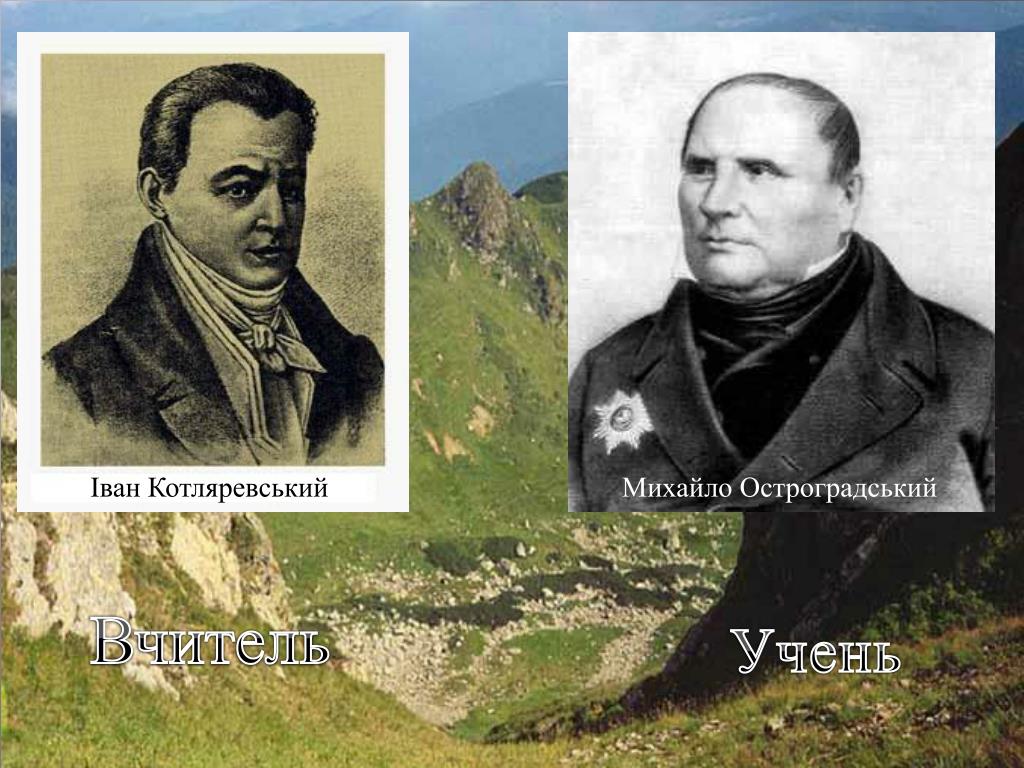 З ВІДКРИТТІВ І ДОСЛІДЖЕНЬ 
ЗІТКАНЕ  ЖИТТЯ
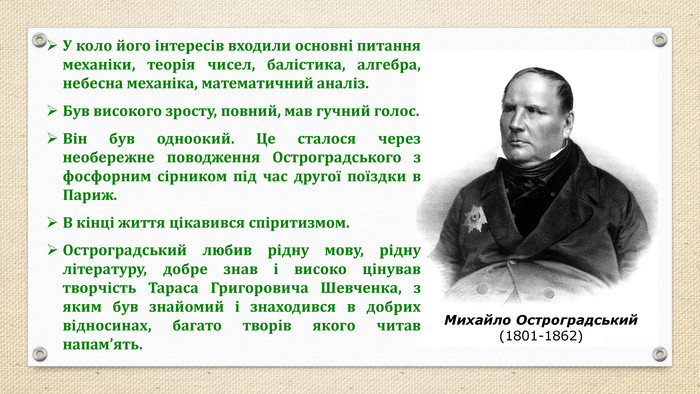 ВИЗНАННЯ  ПРАЦІ
 МИХАЙЛО  ОСТРОГРАДСЬКОГО  
В УКРАЇНІ
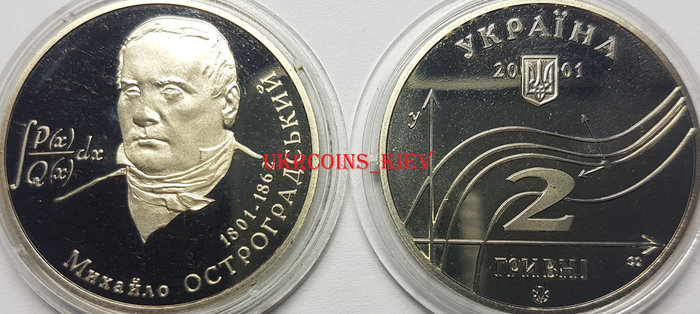 МОЛОДІ НАУКОВЦІ ПРО 
МИХАЙЛА  ОСТРОГРАДСЬКОГО
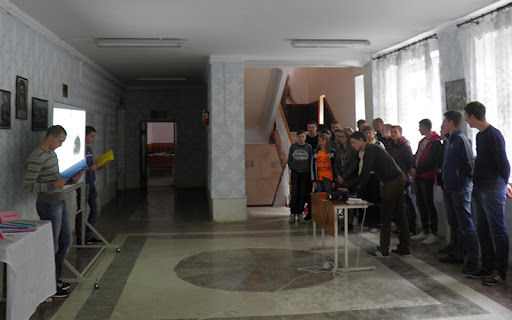 МУЗЕЙНІ ЕКСПОНАТИ З ЖИТТЯ 
МИХАЙЛА ОСТРОГРАДСЬКОГО
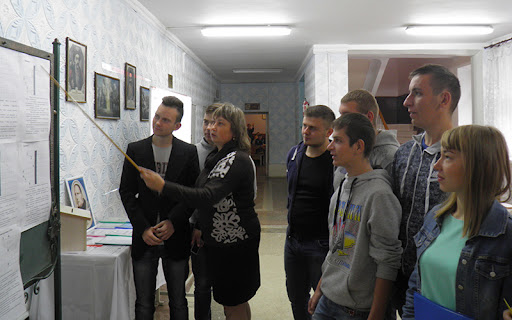 НАУКОВЦІ    ПРО
 МИХАЙЛА  ОСТРОГРАДСЬКОГО
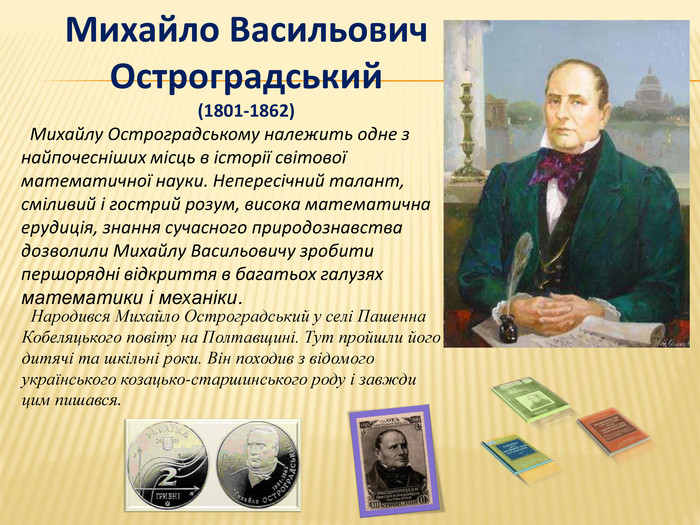 МИНУЛЕ  - ЦЕ ІСТОРІЯ
  МАЙБУТНЬОГО В НАУЦІ
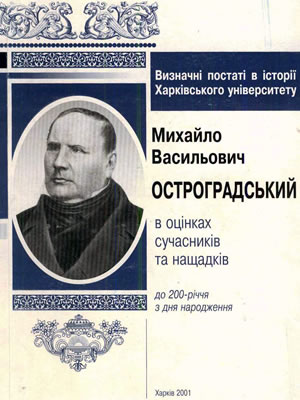 ГУЛІВЕР   ВІД  МАТЕМАТИКИ
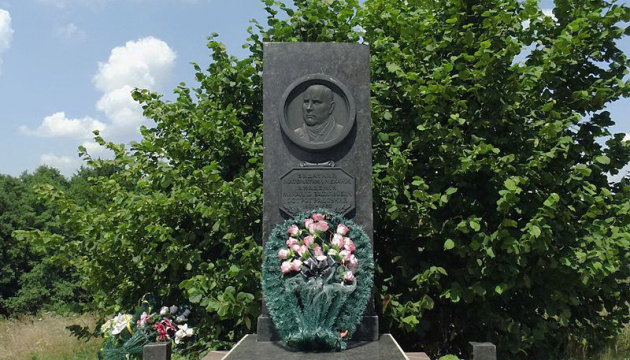 ЛИШЕ ПАМ’ЯТЬ
 НЕ ЗРАДЖУЄ 
НІКОЛИ І НІКОГО
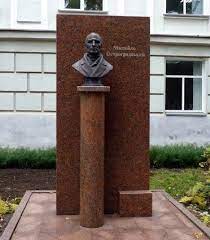 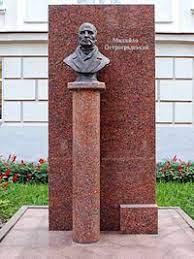 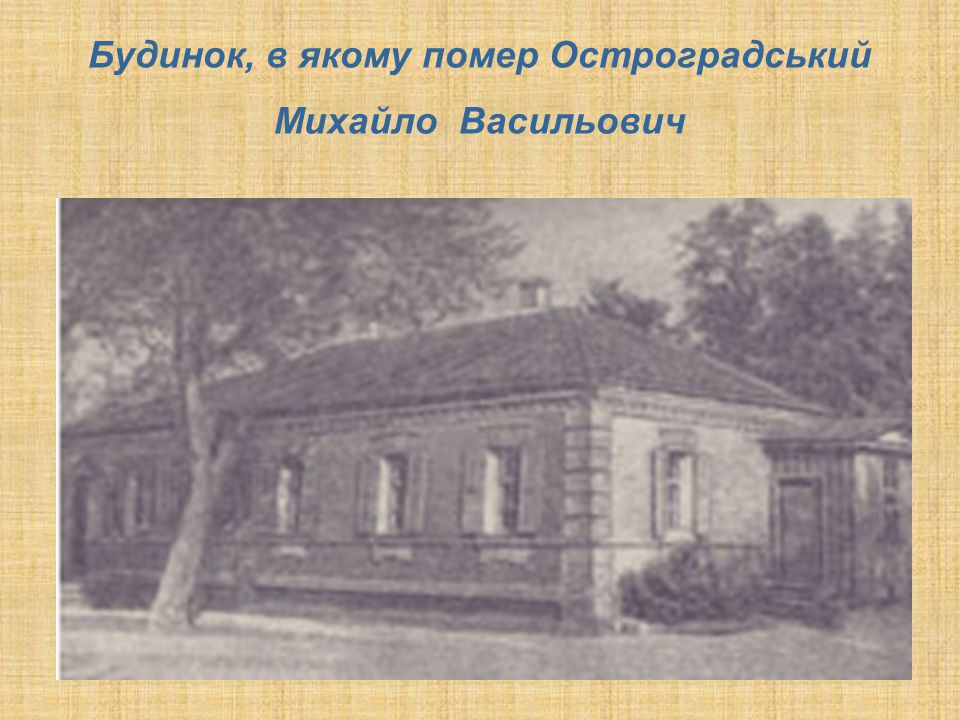 ТАКИМ  ЙОГО ЗАПАМ’ЯТАЛА  УКРАЇНА
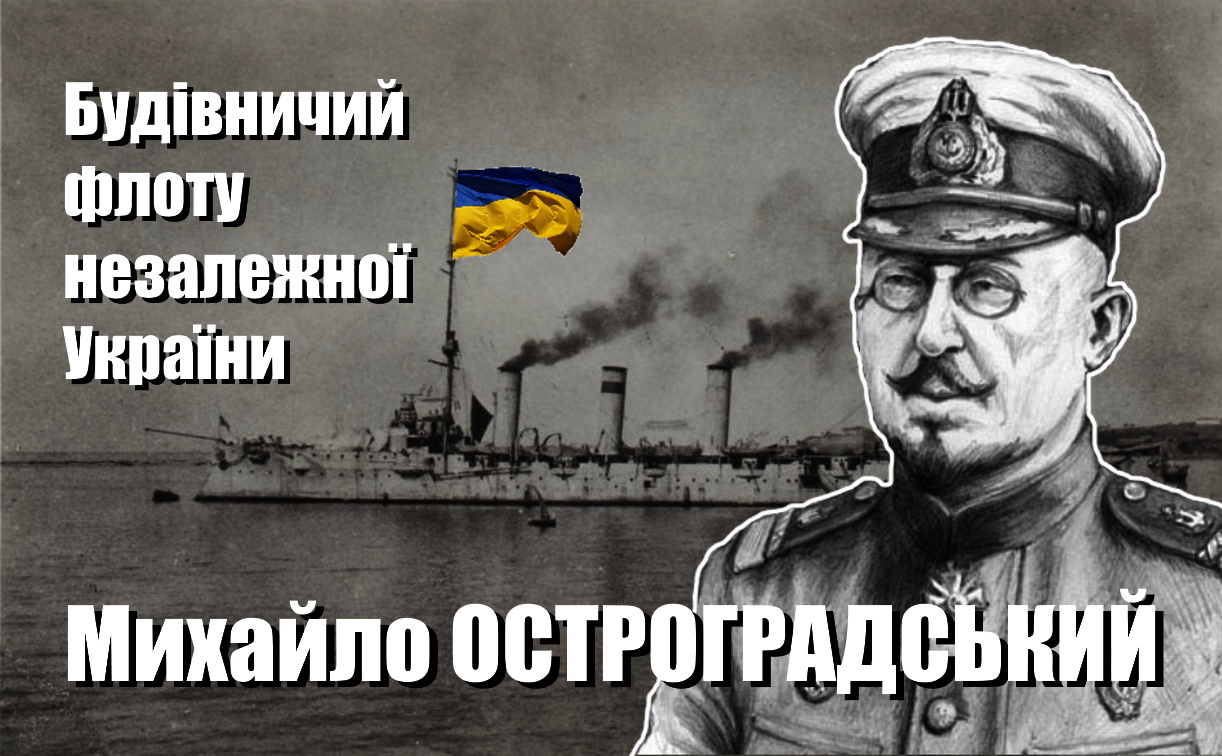 ДО  НОВИХ   ЗВЕРШЕНЬ  І  ВІДКРИТТІВ !

УКРАЇНА ПАМ’ЯТАЄ СВОЇХ   ГЕРОЇВ !

МОЛОДЬ ! 
 МАЙБУТНЄ  УКРАЇНИ  У  ВАШИХ   РУКАХ.

З  БОЖОГО  БЛАГОСЛОВІННЯ  НЕХАЙ СТАНУТЬ  РУКИ ЗОЛОТИМИ,

А УКРАЇНА  НЕЗАЛЕЖНОЮ І ПРОЦВІТАЮЧОЮ КРАЇНОЮ !